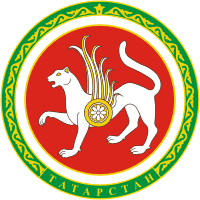 Министерство образования и науки Республики Татарстан
Формы и процедуры аттестации педагогических кадров Республики Татарстан в 2013 году
Шаяхметова
Гульзада Мударисовна, 
ведущий специалист отдела кадровой политики МОи Н РТ
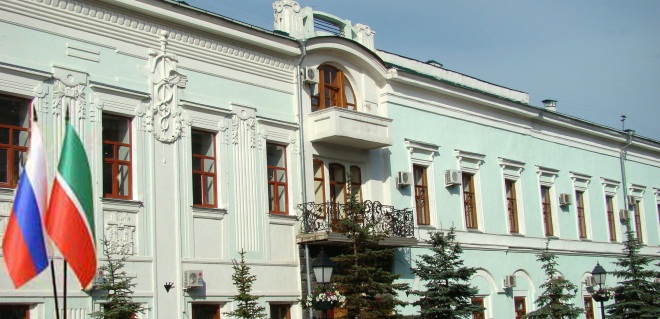 1
Соглашение между МОиН РТ и МО и Н РФ на 2013 год
Мониторинг реализации Комплекса мер по модернизации  системы образования РТ в рамках национальной инициативы «Наша новая школа» по направлению: 
Реализация нового порядка аттестации

Показатель 3:   Доля учителей, аттестованных на квалификационные категории (первую и высшую) и соответствие занимаемой должности в общей численности учителей  - 60%
2
Задачи:
Аттестацию педагогических кадров поставить в тесную зависимость  с качественными показателями образовательного  процесса:     ЕГЭ, новая форма государственной итоговой аттестации за курс основного общего образования (ГИА), другие формы независимой объективной оценки образовательных результатов
3
Сравнительные показатели оценки качества образования и наличия квалификационной категории педагогов в разрезе муниципальных районов
4
Министерство образования и науки Республики Татарстан
Аттестационная комиссия педагогических кадров
АК при Министерстве культуры РТ, 

Министерстве здравоохранения РТ
АК при Министерстве по делам молодежи, спорту и туризму РТ
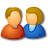 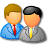 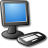 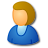 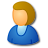 Муниципальные органы управления образования, ИМЦ
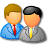 Педагогическое сообщество, профсоюз
Учреждения дополнительного профессионального образования
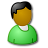 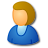 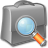 Экспертные комиссии 
АК МО и Н РТ  по муниципальным образованиям
Общественная экспертиза профессиональных результатов
Обучение экспертов
5
Министерство образования и науки Республики Татарстан
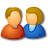 Аттестационная комиссия МО и НРТ
18210 чел.
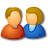 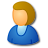 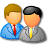 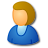 При Министерстве здравоохранения РТ
428 чел.
При Министерстве по делам молодежи, спорту и туризму  РТ
651 чел.
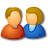 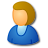 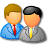 При Министерстве культуры РТ
711 чел.
6
Осуществление переданных муниципальным образованиям государственных полномочий Республики Татарстан в части аттестации педработников
7
Муниципальные районы, с наибольшими замечаниями по подготовке аттестационных документов
8
Информация о необходимости прохождения профессионального тестирования педагогов по состоянию на 7 июня 2013 года
9
Опыт проведения аттестации 
в Кукморском муниципальном районе
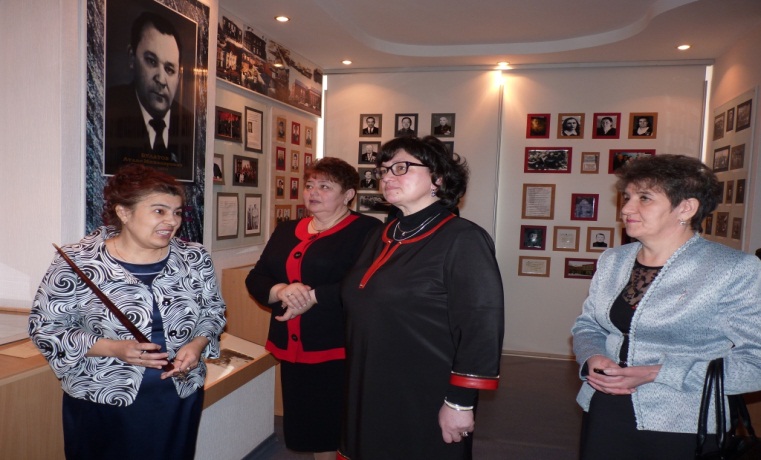 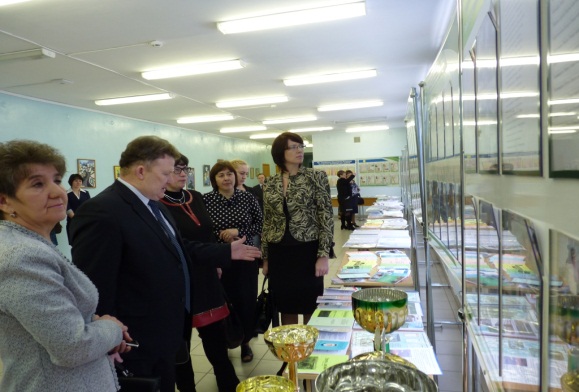 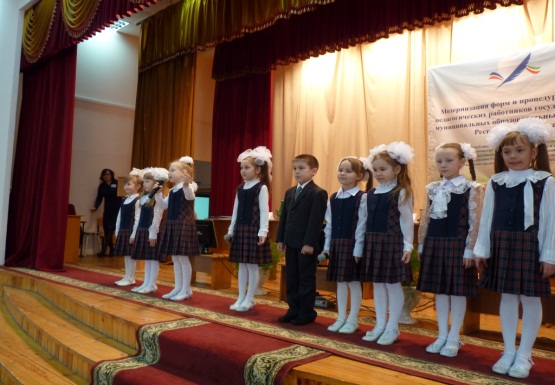 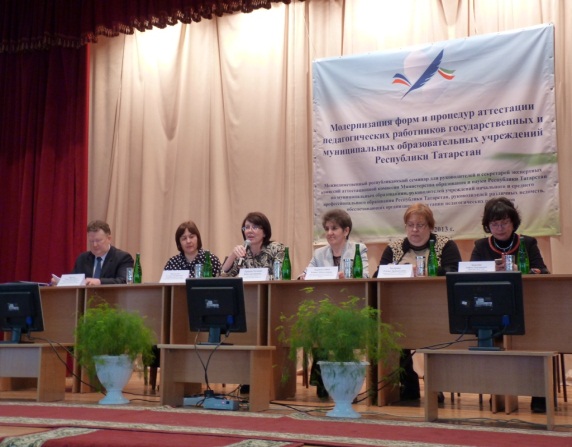 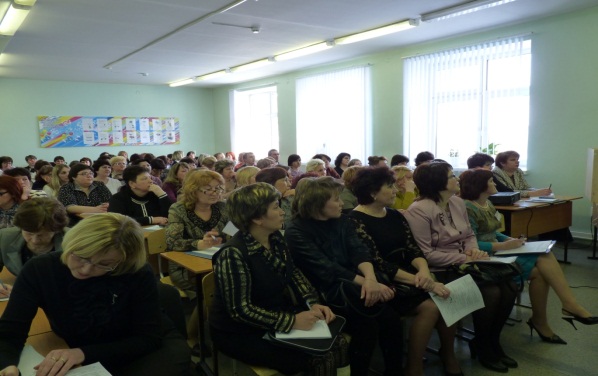 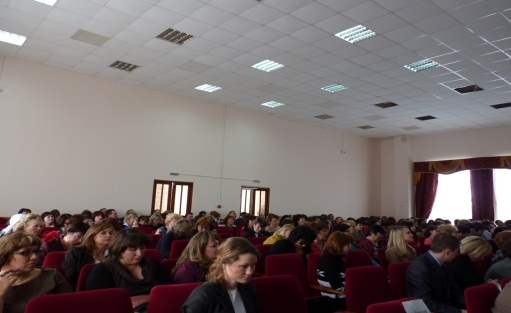 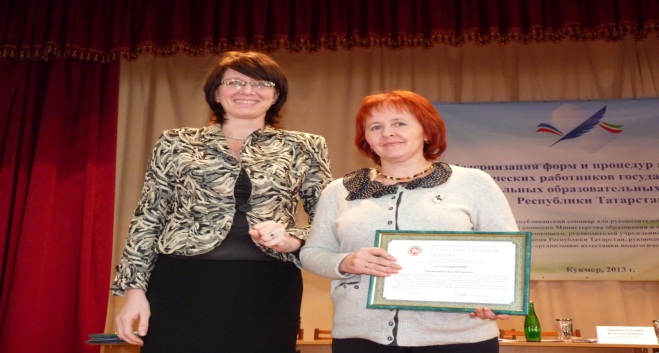 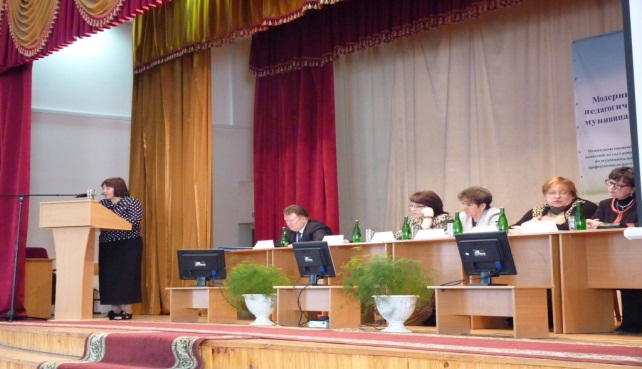 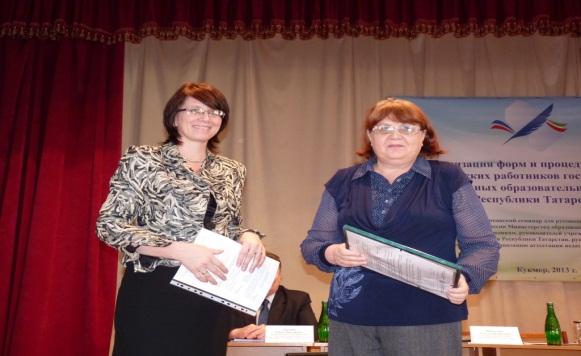 10
ЕЖЕГОДНО  АТТЕСТУЮТСЯ
11
Итоги аттестации по МОв 2012 – 2013 учебном году
Всего аттестовались – 18210 работников образования РТ, из них:

на высшую категорию – 4098чел. (22,5% от общего числа аттестуемых);

на первую категорию – 10167 чел. (55,8%);

на  соответствие занимаемой должности– 3945 чел. (21,7%)
12
13
Состав работников образования Республики Татарстан, аттестованных в 2012-2013у. г (чел.)
14
Средние показатели наличия квалификационных категории у работников образования отрасли в целом в РТ в 2012-2013 у.г. (в %)
15
Показатели профессионального роста педагогических работников РТ в 2012-2013 у.г.
16
Показатели по наличию высшей категории у учителей – предметников (%)
17
Рейтинг муниципальных районов по итогам тестирования учителей в формате ЕГЭ в 2012-2013 у.г. (в баллах)
18
Муниципальные районы РТ с наиболее высокими показателями по наличию высшей категории в 2012 – 2013 уч.г.
19
Муниципальные районы РТ с наименьшими показателями по наличию высшей категории в сравнении с основными показателями оценки качества образования (в %)
20
Средние показатели ЕГЭ в сравнении с аттестационным тестированием в 2009-2012 гг. (баллы)
21
Нормативный документ  МО и Н РТ, определяющий задачи по аттестации на 2013/2014 учебный год
Приказ МО и НРТ от 31 мая 2013 г. № 2149/13 

 «Об итогах аттестации работников образования РТ в 2012/2013 учебном году и задачах по аттестации на 2013/2014 учебный год»
22
Коллегия МО И Н РТ   11 июля 2013г.
Задача:

       Продолжить работу по модернизации системы аттестации педагогических кадров Республики Татарстан во взаимосвязи с задачами  повышения качества образования и совершенствования учительского корпуса республики.
23
23
Задачи на 2013 /2014 учебный год
Для МО и Н РТ:
Совершенствование системы критериев для аттестации на квалификационные категории во взаимосвязи с задачей повышения качества образования в РТ

Для ОУ:
- Организовать в ОУ проведение  методических семинаров, педсоветов по совершенствованию  ведущих  профессиональных компетенций в рамках нового порядка аттестации
24
24
ЗАДАЧИ  ДЛЯ  ИРО РТ
Обеспечить научно-методическую поддержку процесса совершенствования ведущих профессиональных компетенций педагогических работников в рамках нового Порядка аттестации

Провести учебу аттестационных экспертов по информатизации процедур аттестации
25
Федеральный Закон «Об образовании в Российской Федерации»
Статья 49. п.4:    Установление порядка аттестации  педагогических работников относится к компетенции Российской Федерации в области образования
Статья 49 п.3: Проведение аттестации педагогических работников проводится уполномоченными органами государственной власти субъектов Российской Федерации
26
26
Два вида аттестации для педагогов
27
Экспертные комиссии АК МО и Н РТ  по муниципальным образованиямоказывают содействие АК МО и НРТ:
28
На согласовании в Минюсте России

Приказ МО и Н РФ 
от 24 марта 2010 г. № 209

 «О порядке аттестации 
педагогических работников государственных 
и муниципальных образовательных учреждений»
Федеральные документы
29
29
Федеральные документы
Письмо МО и НРФ  и Профсоюза 
работников народного образования и науки 
Российской Федерации
от 18 августа 2010 г. № 03-52/46

« Разъяснения по применению Порядка
 аттестации педагогических работников
государственных и муниципальных
образовательных учреждений»
30
30
Письмо Департамента общего образования 
Министерства образования и науки 
Российской Федерации 
от 29 ноября 2010 г.  № 03-339 
«О методике оценки уровня квалификации 
педагогических работников»
Федеральные документы
31
31
Приказ  Министерства здравоохранения 
и социального развития    РФ
от 26 августа 2010 г.  №761н

«Об утверждении Единого 
квалификационного справочника 
руководителей, специалистов и служащих. 
Раздел «Квалификационные характеристики 
должностей работников образования»
Федеральные документы
32
32
Федеральные документы
Письмо Департамента общего образования МО и Н РФ  Профсоюза работников народного образования и науки РФ от 15.08.2011 г.№ 10832 «Дополнения к разъяснениям по применению Порядка аттестации педагогических работников  государственных и муниципальных образовательных учреждений»

	 Письмо Департамента общего образования МО и Н РФ от 08.08.2011 г.№ 03-495 «О вступлении в силу  приказа Минздрасоцразвития России от 31.05.2011 г.№ 448н (О введении в ЕКС характеристики по должности «Педагог-библиотекарь»
33
Федеральные документы
Письмо Департамента общего образования 
МО и Н РФ  от 27.02.2012 г.№ 03-109 «О повышении квалификации и аттестации педагогических работников»
34
Два вида аттестации для педагогов:

1 вид:  с целью подтверждения
соответствия занимаемой должности
 (на уровень ОУ)

2 вид:  для установления соответствия 
уровня квалификации требованиям
 квалификационной категории
(первой или высшей)
Изменения в порядке аттестации
35
35
ОБЯЗАТЕЛЬНАЯ  АТТЕСТАЦИЯ

Аттестация с целью подтверждения
 соответствия  занимаемой должности 
проводится по представлению работодателя
один раз в 5 лет в отношении тех, 
у кого нет квалификационных категорий

    Процедура аттестации: 
Оценка профессиональной деятельности
36
36
ОТВЕТСТВЕННОСТЬ РАБОТНИКА
Отказ работника от прохождения 
аттестации с целью подтверждения 
соответствия занимаемой
 должности является  нарушением
трудовой дисциплины, влекущее за собой 
дисциплинарные взыскания в соответствии
со  статьей 192 ТК РФ



-
37
37
ОТВЕТСТВЕННОСТЬ  РАБОТОДАТЕЛЯ

за своевременное проведение  работникам 
аттестации с целью подтверждения 
соответствия  занимаемой должности 


-
38
38
ОБЯЗАТЕЛЬНАЯ  АТТЕСТАЦИЯ
Не подлежат аттестации работники:
проработавшие в должности менее 2 лет:
беременные женщины, либо находящиеся 
в отпуске по беременности  и родам или
по уходу за ребенком до 3-х лет .
Их аттестация проводится через 2 года 
после выхода из отпуска


-
39
39
ОБЯЗАТЕЛЬНАЯ АТТЕСТАЦИЯ
Соглашение разрабатывается на 2013-2016 годы

Перенос сроков аттестации в пределах 1 года:
 - по болезни ( больничный лист, справка),
- если срок категории истек во время отпуска до 1 года 
или зарубежной командировки (стажировки ),
 -если работник перешел в год аттестации
на новое место работы  в связи с сокрашением,
- если работник завершает обучение в ВУЗе, ССУЗе
40
40
ОРГАНИЗАЦИЯ ОБЯЗАТЕЛЬНОЙ АТТЕСТАЦИИ

1 этап:  издание приказа об аттестации в ОУ:
оформление представлений по итогам анализа
 уроков и результатов работы аттестуемого; 
оценка профессиональных знаний
2 этап: Проведение аттестации
3 этап: Издание приказа по итогам  аттестации
41
41
ОРГАНИЗАЦИЯ ОБЯЗАТЕЛЬНОЙ АТТЕСТАЦИИ

4 этап: Оформление в организации
аттестационных листов
5 этап: Выдача аттестационных листов и 
выписок из приказа аттестуемому
 (в личное дело работника)
42
42
Проводятся аттестационной комиссии  организации

Формы испытаний в присутствии комиссии:
 решение педагогических ситуаций
письменное тестирование
- составление конспекта урока (занятия)
Оценка профессиональной деятельности (знаний) аттестуемого в   РТ
43
43
Методика  оценки квалификации 
педагогических работников

Квалификация- совокупность 6 основных компетентностей

Компетентность в области личностных качеств.
Компетентность   в   постановке   целей   и   задач.
Компетентность в мотивировании обучающихся.
Компетентность в разработке программы деятельности 
и принятии педагогических решений.
Компетентность     в     обеспечении     информационной
основы педагогической деятельности.
Компетентность в организации педагогической деятельности.
44
44
Аттестация для присвоения квалификационных категорий (первой или высшей)
Проводится по заявлению педагогических работников  до истечения срока  имеющейся квалификационной категории  
     
 Досрочная аттестация  разрешается через 2 года после предыдущей аттестации

Процедура аттестации: экспертная оценка.
45
45
Требования  для присвоения первой  категории:
 
  Результаты усвоения программ воспитанниками 
и показатели их достижений
 выше средних в организации, районе,  республике
-  Использование современных технологий

Требования для присвоения  высшей категории
 дополнительно
- наличие  первой категории;
- участие воспитанников во всероссийских олимпиадах, 
конкурсах, соревнованиях;
активное распространение  инновационного опыта
по повышению  качества обучения и воспитания
Новое в требованиях при присвоении квалификационных категорий
46
46
Работник подает в комиссию лично:
Заявление по установленной форме (дополнения будут)
Справка о профессиональном тестировании 
(работник проходит заранее)
3. Копия аттестационного листа или другого 
документа по итогам предыдущей аттестации
( для высшей категории)

Готовят эксперты на аттестуемого работника (кто впервые):
1. Экспертное заключение, экспертный лист
 2. Вписывают  в пункт 8 аттестационного листа 
     результаты экспертизы
Перечень документов при аттестации на категорию (первую  или высшую)
47
47
Профессиональное тестирование по РТ в 2012-13 уч.г. (чел.)
48
Тестирование проводится:- в формате  ЕГЭ, ЕРЭ -  в РЦМКО (8843)525-48-39) - компьютерное тестирование педагогов и директоров школ – в системе «Электронное образование» (руководство  по тестированию на сайте МО и Н РТ)- работников УДОД, ДОУ, УНПО, УСПО проводит ИРО РТ        в  г.Казани – по средам         в  г. Н.Челны – по четвергам        в г. Бугульмы – по вторникам
49
Зачетный минимум
На СЗД – 60 баллов

На первую категорию – 70 баллов

На высшую категорию – 80 баллов

При  нехватке - 2 балла добавляются автоматически
50
50
Внимание!
Если тестирование 
не пройдено заранее , заявление 
 на аттестацию 
без справки об итогах 
тестирования не принимается
(с февраля по май 2013г.
необходимо было пройти)
51
51
ОРГАНИЗАЦИЯ ЗАЯВИТЕЛЬНОЙ АТТЕСТАЦИИ

1. Предварительный этап:  
- прохождение работником профессионального
 тестирования (компьютерного или в формате ЕГЭ)
подача заявления  на аттестацию (в октябре)
- подготовка для экспертов листа самооценки (все)
2. Издание приказа МО и Н РТ о проведении 
аттестации
3. Проведение экспертизы по месту работы 
 аттестуемого педагога 
4. Заслушивание выводов экспертов на заседании
 экспертной комиссии, подготовка предложений для
 МО и Н РТ, проведение заседания АК МОиН РТ
5. Издание приказа МОиН РТ об итогах аттестации,
 дооформление и выдача аттестационных листов
52
52
Алгоритм проведения экспертизы
1. Экспертные комиссии подают в МО и Н РТ
 предложения по составу  независимых
 экспертных групп для утверждения приказом 
МО и Н РТ;
2. Независимые эксперты проводят экспертизу
 профессиональных результатов, анализируют
 уроки по новой методике , сопоставляют  свои 
выводы с листом самооценки  аттестуемого 
педагога, готовят экспертное заключение для
 заслушивания на экспертной комиссии;
3. Экспертные комиссии передают  экспертные
 заключения  в  МО и Н РТ в составе других
 аттестационных  документов по утвержденному
 перечню.
53
53
Экспертиза из 2 блоков
мониторинг результатов (п.3.5 приказа 284)


    ЕГЭ, ЕРЭ     тестирование  олимпиады      внутренний контроль


	аттестационная   экспертиза
 
    
самооценка       		экспертная оценка
54
54
Эксперты( не более 2 чел.)
Для впервые аттестуемых:

- 1 независимый эксперт и зам.директора ОУ по месту работы аттестуемого

Для подтверждающих категорию:

в форме карты результативности (руководитель  и директор ИМЦ)

Аттестуемый имеет право потребовать независимых экспертов
55
Независимые эксперты не направляются 
к педагогическим работникам
 (при повторной аттестации)
 (п.4.8 приказа МОиН РТ № 284 от 31.01.13), 
при наличии у них:
достижений на профессиональных 
конкурсах, предметных олимпиадах и др. 
государственных, отраслевых наград.

К руководящим работникам, аттестуемым
 по педагогическим должностям , независимые
 эксперты направляются обязательно
 (исключения готовятся).
56
56
Важно!
Для высшей категории  дополнительно проводится экспертиза инновационных разработок в ИРО РТ, если отсутствует инновационная деятельность аттестуемых 
- в рамках методических конкурсов, научно –практических конференций республиканского, федерального, международного уровня;
 в рамках работы в составе творческого коллектива по разработке учебника, инновационной образовательной программы
57
Перечень документов:
Аттестационный лист ( в 3 экз)
 Карта результативности профессиональной деятельности (при повторной аттестации)
Заключение экспертизы (впервые аттестующимся)
Удостоверение о курсах 
Лицензия учреждения, проводившего курсы, кроме республиканских (К(П)ФУ, НИСПТР,ИРО РТ)  

+
Для высшей категории

1. Рецензия или отзыв на  авторские разработки ( или  документ об участии в методическом конкурсе республиканского уровня)
2. Подтверждающий документ об участии детей в олимпиадах, конкурсах, соревнованиях   всероссийского уровня или в региональном этапе данных мероприятий
58
Приказ Министерства образования 
и науки Республики Татарстан 
от 31 января  2013 г. № 284/13  

«О проведении аттестации  
педагогических работников
образовательных учреждений
 Республики Татарстан  в 2013 г.»
(изменения будут)
Региональные нормативные документы
59
59
НОРМАТИВНЫЕ АКТЫ МО  и  Н  РТ
Приказ МО и Н РТ№ 104/12 от 12.01.2012 г. «Об утверждении Регламента по проведению аттестации педагогических  работников  Республики Татарстан»
Приказ МО и Н РТ№ 105/12 от 12.01.2012 г. «Об утверждении Положения  об экспертной комиссии по муниципальному образованию Республики Татарстан»
60
НОРМАТИВНЫЕ АКТЫ МО  и  Н  РТ
Приказ МО и Н  РТ № 586/11 от 1.03.2011 г.   «Об утверждении Регламента проведения квалификационных испытаний  в письменной форме»
Приказ МО и Н РТ № 3395/11 от 27 июня 2011 г. «Об утверждении Положения о формах и процедурах аттестации педагогических работников РТ»
61
РЕГИОНАЛЬНЫЕ  НОРМАТИВНЫЕ  АКТЫ

Отраслевое Соглашение между МО и НРТ
 и Татарским рескомом профсоюза работников 
народного образования и науки на 2010-2013 гг.

      Приложение № 2 
« Права и льготы работников образования 
Республики Татарстан 
при подготовке и проведении аттестации» 
(Идут переговоры)
62
62
РЕГИОНАЛЬНЫЕ  НОРМАТИВНЫЕ  АКТЫ

Изменения и дополнения к Отраслевому 
Соглашению между МО и Н РТ
 и Татарским рескомом профсоюза работников 
народного образования и науки на 2010-2013 гг.
от 2 ноября 2011 г.
      Приложение № 2 
« Права и льготы работников образования 
Республики Татарстан 
при подготовке и проведении аттестации»
63
63
Отраслевое соглашение  с  профсоюзом работников образования
- права  работника согласно Порядку аттестации и Трудовому кодексу РФ;
- основания для переноса сроков аттестации на подтверждение СЗД;
применение упрощенных форм экспертизы при наличии заслуг, отраслевых и государственных наград;
- сохранение  квалификационных категорий на разных должностях (учебных предметах )
64
64
Приказ МО и НРТ 
от 20 января 2011 г. № 63/11 


«Об утверждении Примерного положения 
об аттестации руководителей  (директоров,
заведующих, начальников) образовательных 
учреждений
65
65
Заведующие ДОУ, без высшего профессионального образования
66
РЕГИОНАЛЬНЫЕ НОРМАТИВНЫЕ  АКТЫ

Приказы Министерства образования и науки
Республики Татарстан:
от 19 января 2011 г. № 47/11 «Об утверждении
Положения об аттестационной комиссии МО и Н РТ»
от 12 января 2012 г. № 107/12 «Об аттестационной
 комиссии МО и Н РТ»
от 31 января 2013 г. № 108/13 « Об экспертных комиссиях
 аттестационной комиссии МО и Н РТ по 
муниципальным образованиям»
от 31 января 2013 г. № 109/13 «Об экспертной комиссии
 при аттестационной комиссии МО и Н РТ по 
аттестации педагогических работников УНПО,УСПО
67
67
Задачи экспертной комиссий  по подготовке и проведению  
аттестации на соответствие занимаемой должности

1. Обучить  заместителей руководителей организаций
провести подготовительную  работу с работодателями 
по ознакомлению с порядком проведения и
содержанием испытаний
 (за месяц до испытаний)
4. На должном организационном уровне провести
квалификационные испытания.
68
68
Задачи экспертной комиссии  по подготовке 
и проведению аттестации
на  квалификационные категории

Подготовить список педагогов, у которых 
 срок действия категорий заканчивается в 2014 г.
Информировать их о сроках и условиях подачи
заявлений  на аттестацию,  в т. ч. для
подтверждения  имеющейся категории
3. Заранее направить их на профессиональное 
тестирование. 
         Для отдаленных районов целесообразно
договориться о выездном тестировании
69
69
ЗАЯВИТЕЛЬНАЯ  АТТЕСТАЦИЯ НА  ПЕРВУЮ  И ВЫСШУЮ  КАТЕГОРИЮ в 2013 г.
Октябрь 2013 г. централизованный прием в МО и Н РТ заявлений на аттестацию работников, у которых срок действия квалификационных категорий заканчивается в 2014 г. (деления на месяцев нет)
Ноябрь 2013 г.– работа экспертных групп
Декабрь 2013 г. – прием аттестационных материалов
70
70
Общая задача
Сохранение и дальнейшее совершенствование региональной модели аттестации педагогических кадров в соответствии с современными требованиями
71
71
http//www.mon.tatar.ru

Раздел :
«Педагогическая аттестация» 

Тел. 292-65-16
Сайт Министерства образования и науки Республики Татарстан
72
72